Figure 1 ABC cluster, showing adjusted P-values for different numbers of multiple comparisons. In cluster ...
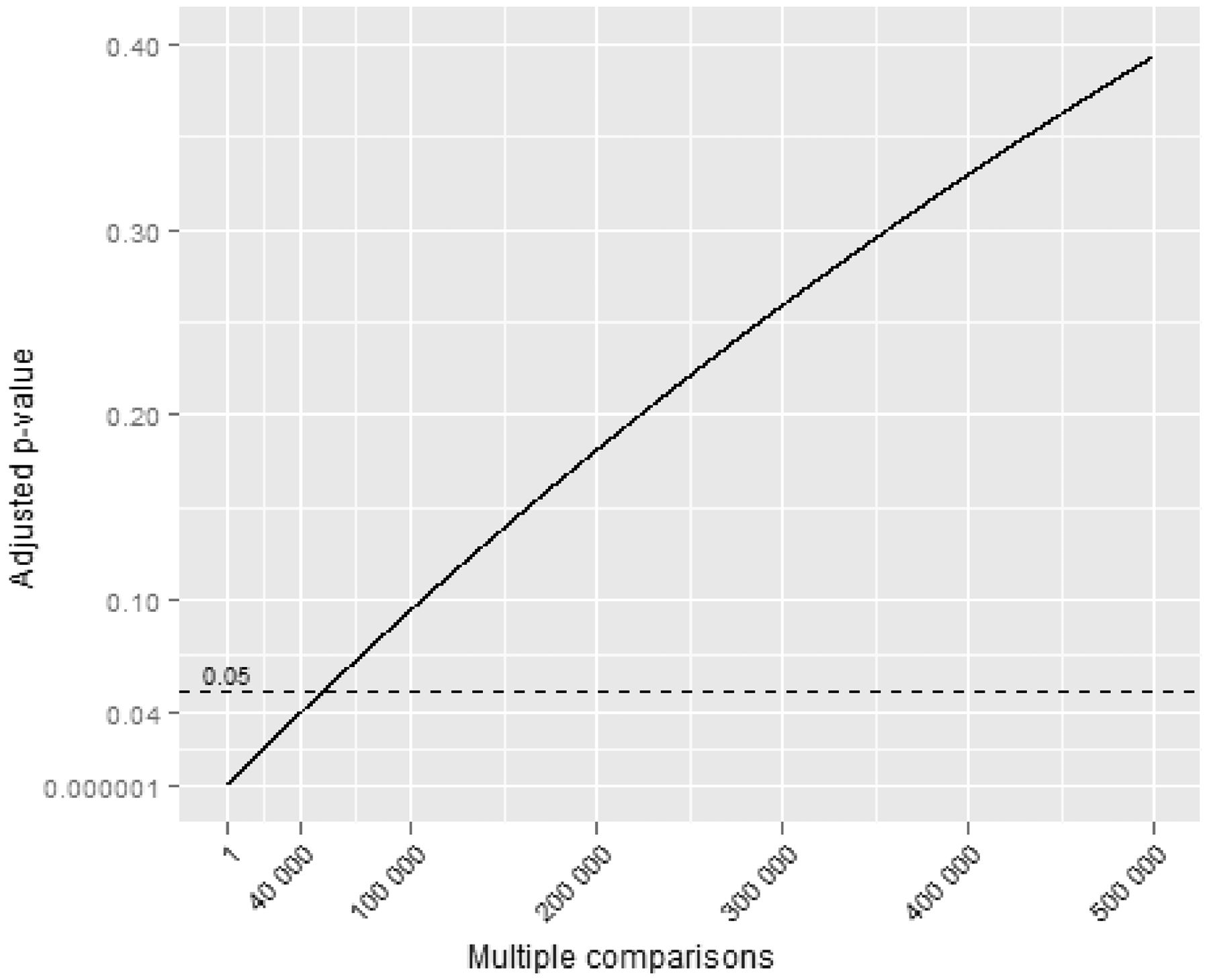 Int J Epidemiol, Volume 42, Issue 2, April 2013, Pages 440–447, https://doi.org/10.1093/ije/dys205
The content of this slide may be subject to copyright: please see the slide notes for details.
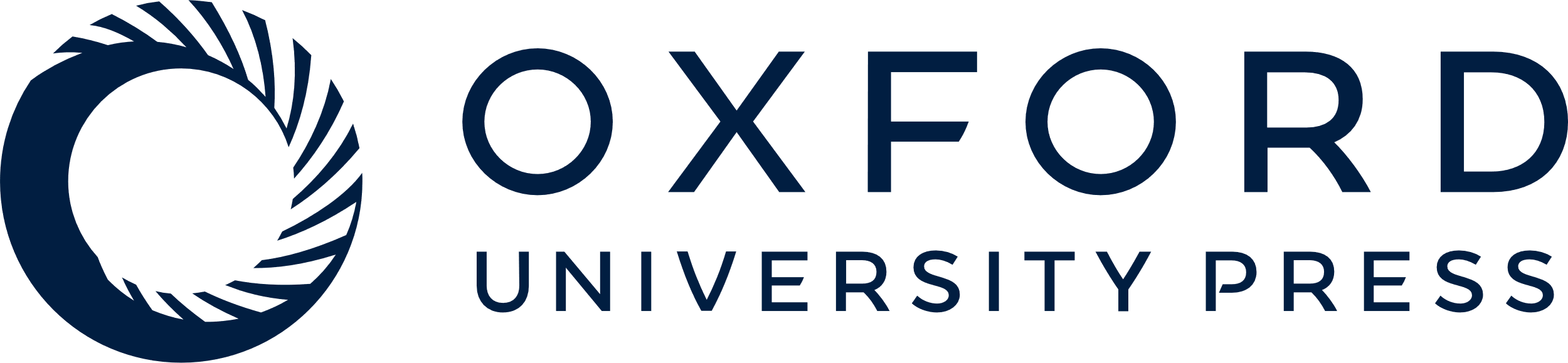 [Speaker Notes: Figure 1 ABC cluster, showing adjusted P-values for different numbers of multiple comparisons. In cluster investigations the number of multiple comparisons is large (>10 000) and unknown. In such circumstances chance is not a useful theoretical construct


Unless provided in the caption above, the following copyright applies to the content of this slide: Published by Oxford University Press on behalf of the International Epidemiological Association © The Author 2013; all rights reserved.]
Figure 2 Illustrative flow chart for cluster investigation that emphasises exposure assessment
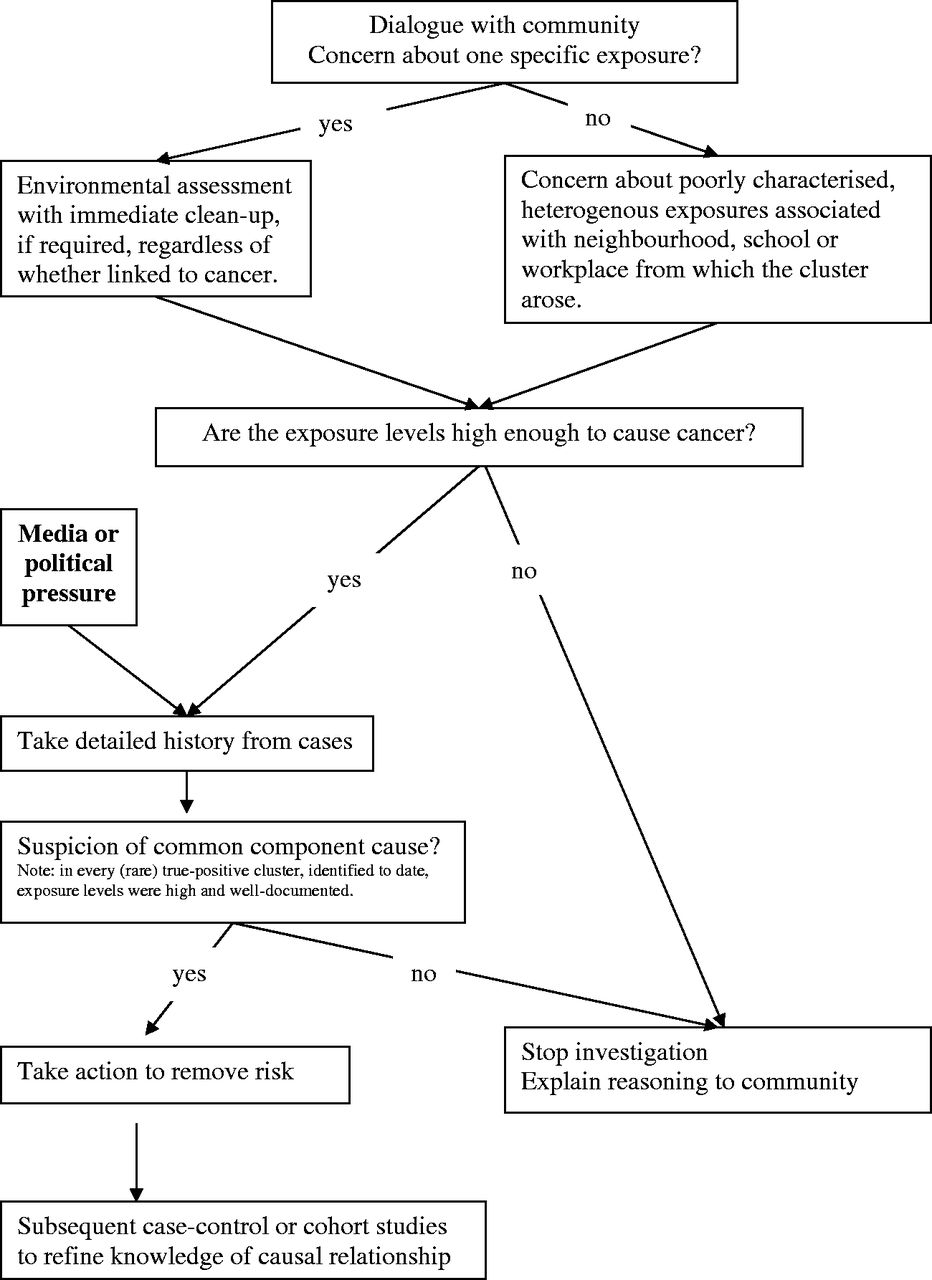 Int J Epidemiol, Volume 42, Issue 2, April 2013, Pages 440–447, https://doi.org/10.1093/ije/dys205
The content of this slide may be subject to copyright: please see the slide notes for details.
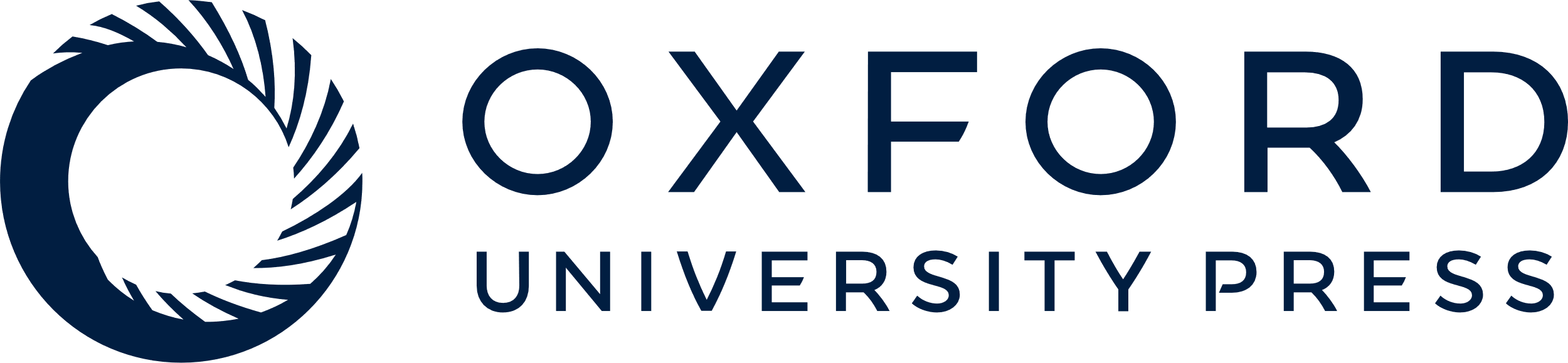 [Speaker Notes: Figure 2 Illustrative flow chart for cluster investigation that emphasises exposure assessment


Unless provided in the caption above, the following copyright applies to the content of this slide: Published by Oxford University Press on behalf of the International Epidemiological Association © The Author 2013; all rights reserved.]